Государственное бюджетное дошкольное образовательное учреждение детский сад № 44 общеразвивающего вида с приоритетным осуществлением деятельности по художественно-эстетическому развитию детей Красносельского района Санкт-Петербурга.
Сказка о том, как маленькая сосенка превратилась в книгу.
Подготовила:
Улина Н.В. – воспитатель.
Санкт-Петербург
2013
Жила-была маленькая сосенка…
Вот такая…
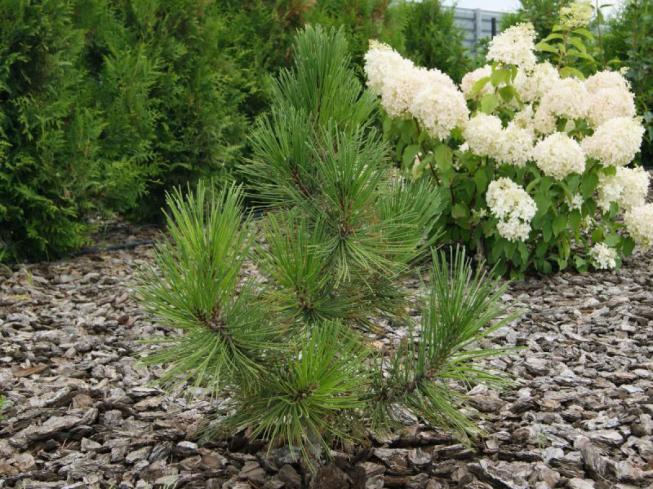 Она дружила с солнышком и дождиком.
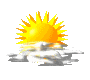 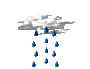 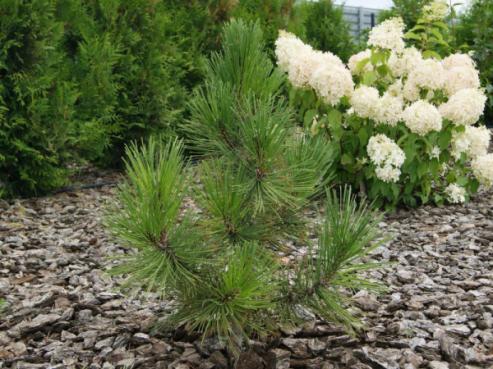 Рядом с сосенкой росли ее сестрички.
Вот  такие…
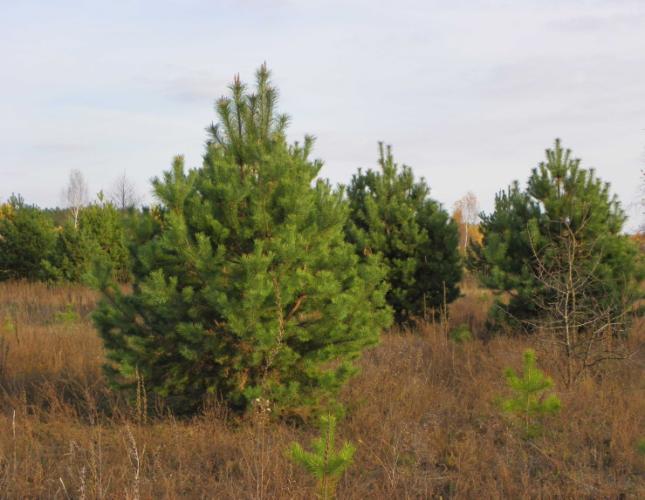 Прошло много лет 
и наши сосенки превратились 
в прекрасный сосновый бор.
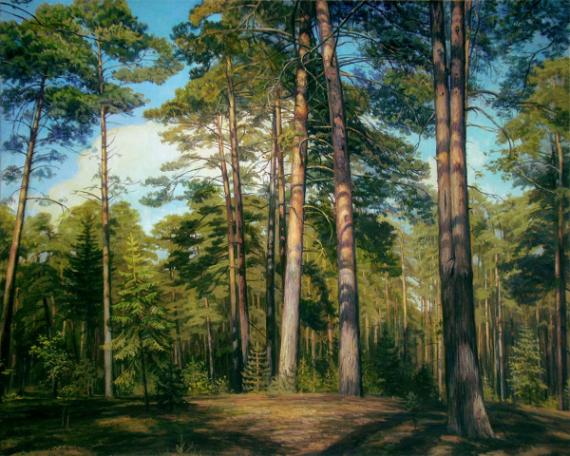 Однажды в лес пришли люди. Они рассказали, что  скоро сосны превратятся в книги и будут учить детей.  Деревья  согласились помочь
людям.
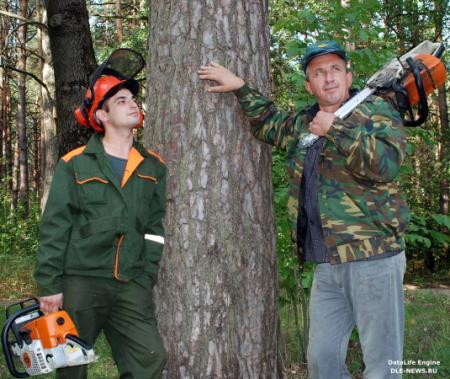 Сосны погрузили 
на большую машину – лесовоз.
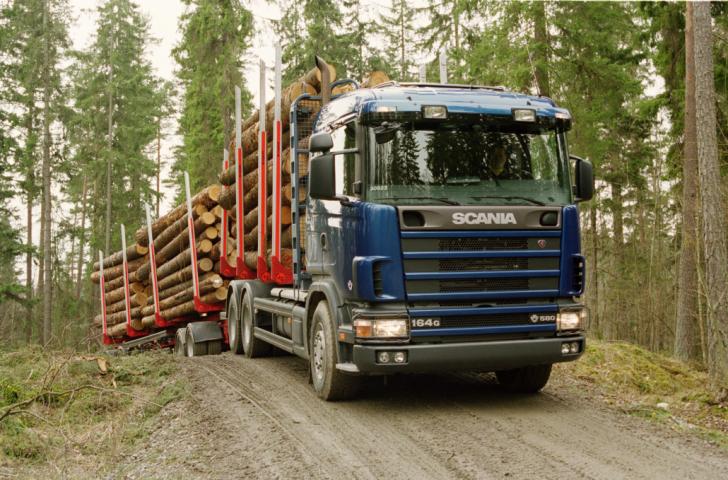 Потом деревья плыли по реке.
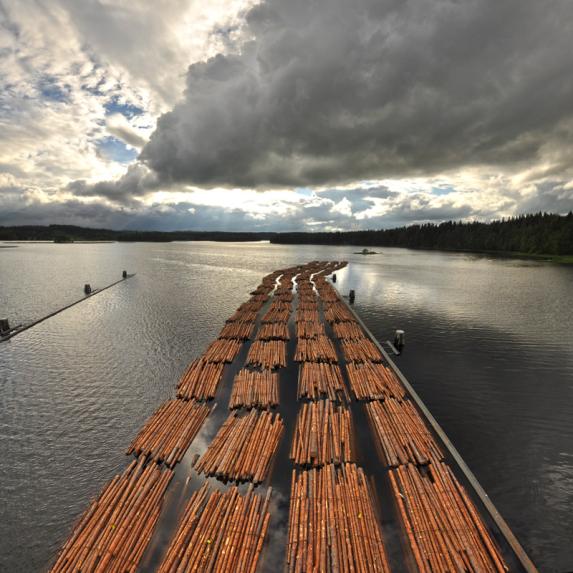 Вот и деревоперерабатывающий 
комбинат.
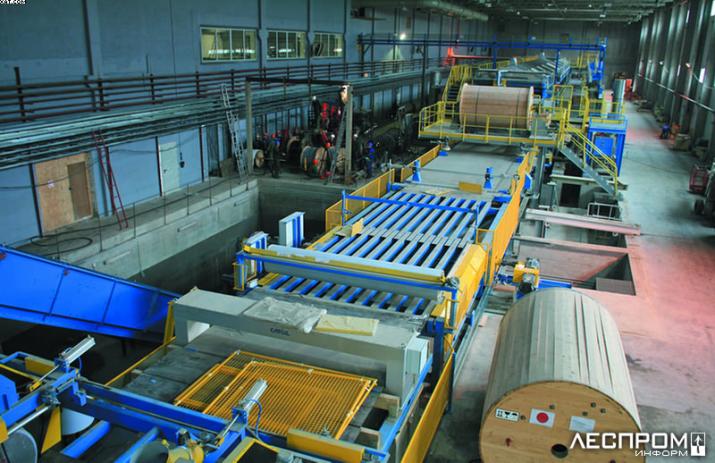 Здесь, с помощью больших и сильных машин, 
сосны превратились вбольшие рулоны бумаги.
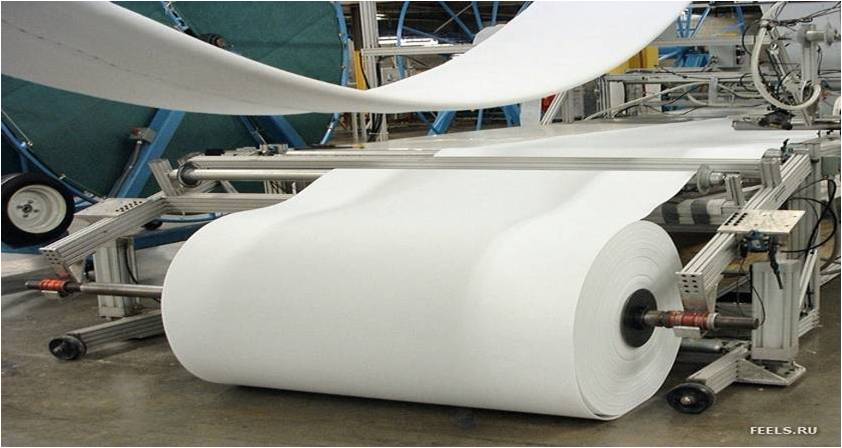 Рулоны перевезли в типографию.
На специальных станках бумагу разрезали 
на листы нужного размера
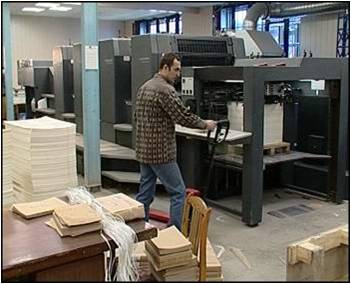 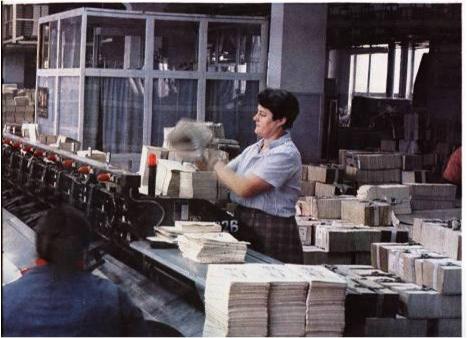 В печатную машину заложили подготовленную
 бумагу и специальные краски.  Получился печатный текст и цветные иллюстрации.
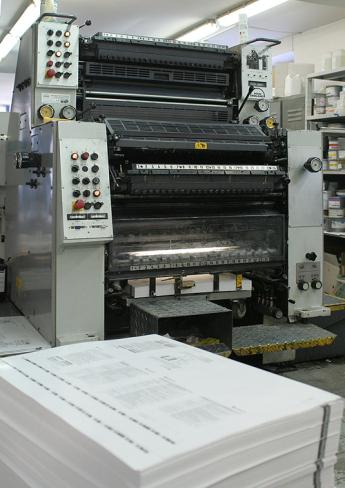 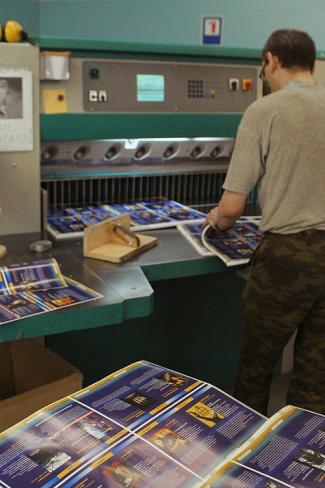 Чтобы листы не рассыпались и не растерялись, 
их нужно скрепить друг с другом. 
Это делают в переплётном цехе.
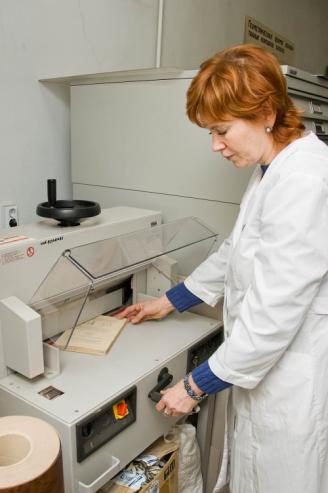 Вот книжный блок и готов.
 Его вставили в красивый переплет.
Книга готова.
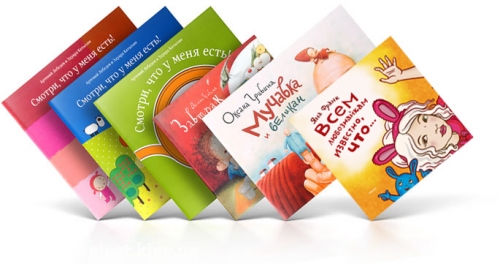 Книги погрузили на машину 
и отвезли в книжный магазин.
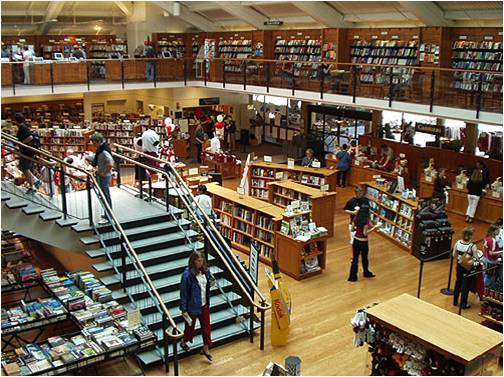 Так маленькая сосенка 
превратилась в книгу.
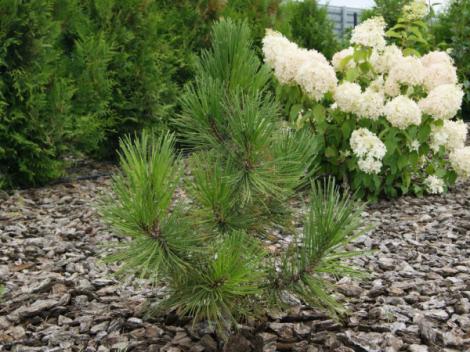 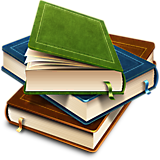 Интернет-ресурсы:
http://flo.discus-club.ru/sosna.html
http://nprand.ucoz.ru/news/pitomnik_rastenij/2013-03-18-87
http://ostrovskoe.smi44.ru/без-рубрики/2012/09/19/лучшие-лесорубы
http://auto.vitebsk.acoola.ru/polock/item/823072
http://www.dvinainform.ru/archive/2013/04/24/
http://forum.academ.org/index.php?act=Print&client=printer&f=51&t=600982
http://gorodanapa.info/pogodnye-animashki/
http://nv86.ru/afisha/event/children/187564/
Спасибо за внимание!